DRUŠTVENI ASPEKTI INTERNETA
Iva Sabljić i Josipa Zebec
Gimnazija Vukovar, 4.a
Mentor: prof. Sanja Pavlović Šijanović
5.11.2014.
5.11.2014.
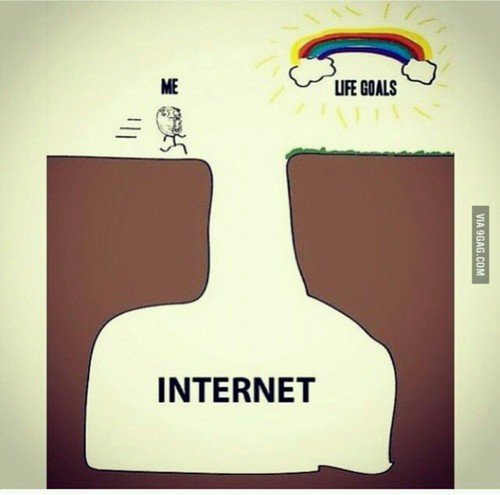 5.11.2014.
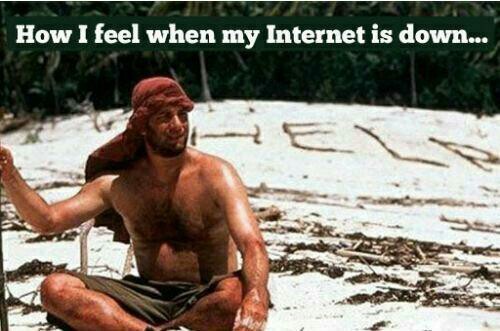 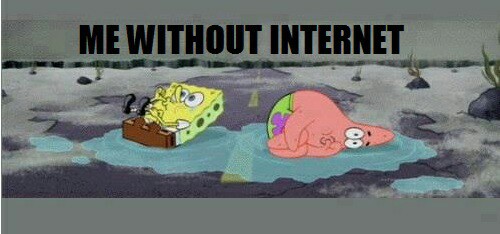 5.11.2014.
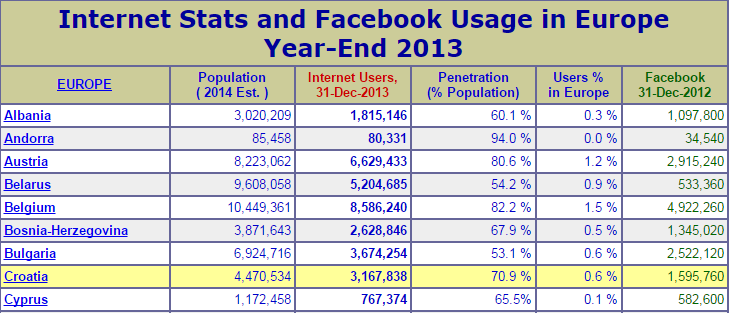 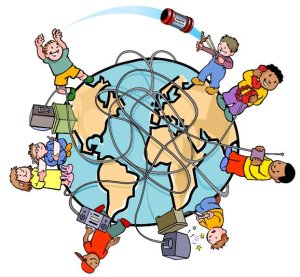 5.11.2014.
???????????????
Glavno pitanje ovog istraživačkog rada jest u kojoj mjeri internet kao medij postaje sve dominantniji agens socijalizacije nad obitelji kao temeljnoj ćeliji društva te nad grupom prijatelja (vršnjaka).
5.11.2014.
SOCIJALIZACIJA
Socijalizacija je složeni proces učenja kojim-	interakcijom sa svojom društvenom 	okolinom usvajamo znanja, stavove, 	vrijednosti i ponašanja prijeko potrebna za 	sudjelovanje u životu društva.
5.11.2014.
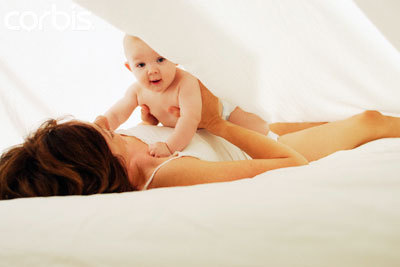 Primarna socijalizacija
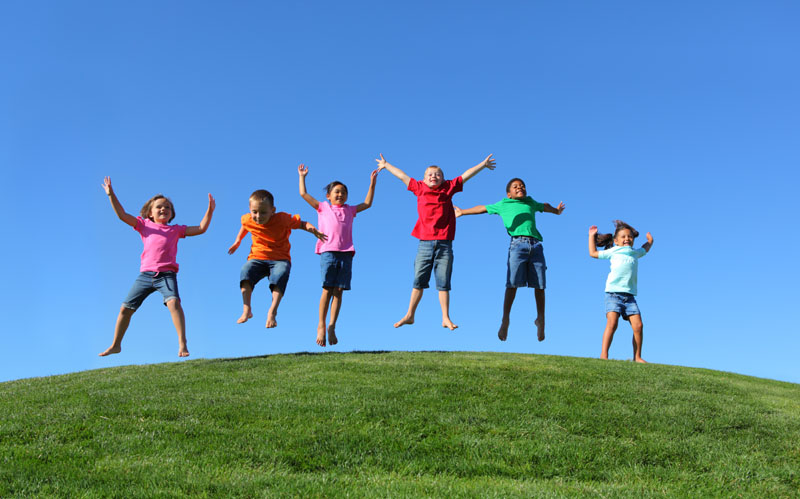 Sekundarna socijalizacija
5.11.2014.
Čimbenici (agensi) socijalizacije
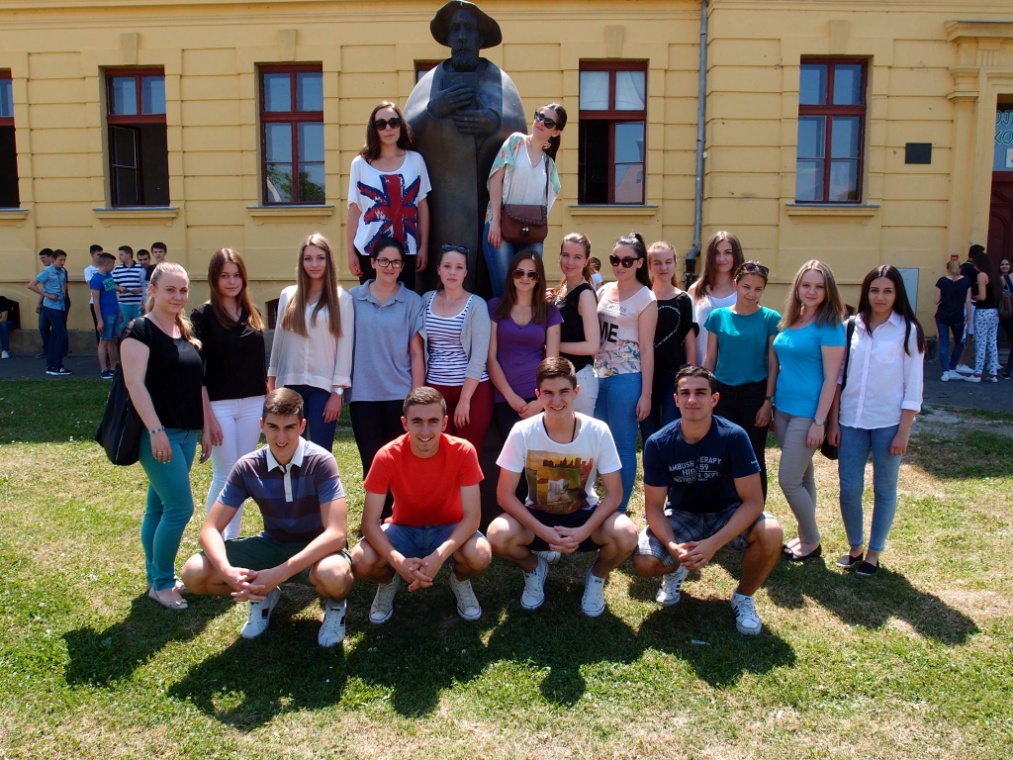 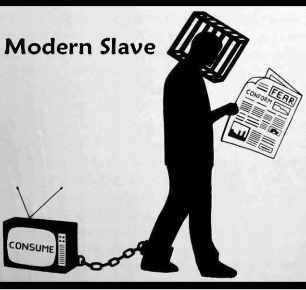 5.11.2014.
5.11.2014.
5.11.2014.
5.11.2014.
5.11.2014.
5.11.2014.
5.11.2014.
5.11.2014.
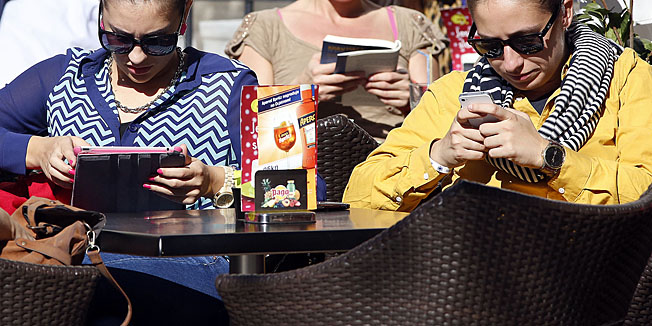 SUSTAVNO PROMATRANJE
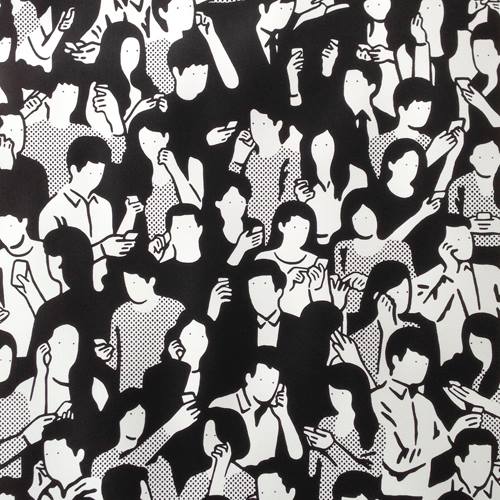 Tri ugostiteljska objekta
5.11.2014.
Intervju s sociologinjom Gianom Marović Zeko
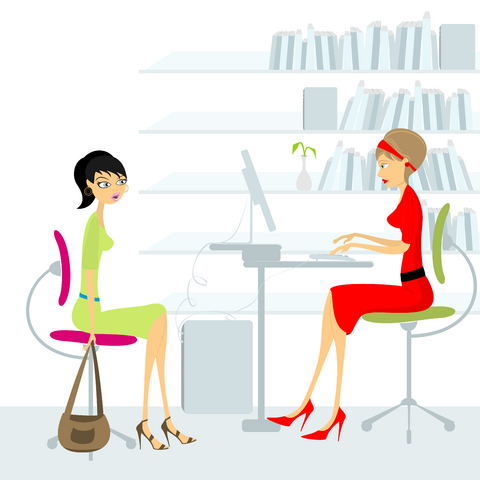 5.11.2014.
Učinak interneta je smanjena zdrava i čovjeku prirodna komunikacija  „licem u lice“. 
	Srednjoškolci koji su bili naša ciljana skupina, postaju sve češće robovi svojih mobilnih uređaja, odnosno internet aplikacija na istima. Što rezultira osobnim nezadovoljstvom.
5.11.2014.
Popis literature
N. Carević, M. Mihalić, M. Sklepić, Ovisnost o Internetu među srednjoškolcima, Sveučilište u Zagrebu, Fakultet organizacije i informatike Varaždin, Zagreb 2013.
N. Fanuko, Sociologija, Profil, Zagreb 2006. 
www.internetworldstats.com, World Stats, 21. 10. 2014. 
www.weheartit.com
Časopis Narodni zdravstveni list, D. Sambol, Internet nije dadilja, 2013., pp14-16
5.11.2014.